Burden of Disease in France
Michele S. Nichols, RN. BSOM
Mississippi College
Community Health
NUR 435
February 21, 2019
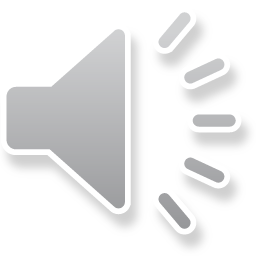 Faits sur la FranceFacts about France
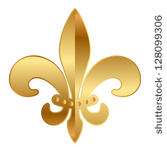 Officially known as the French Republic	
Population 67.12 Million (2017)
Located in Western Europe 
Border Countries: Andorra, Belgium, Germany, Italy, Luxembourg, Monaco, Spain, & Switzerland
Capitol: Paris aka- The City of Love
National Symbols: Gallic rooster  fleur-de-lis
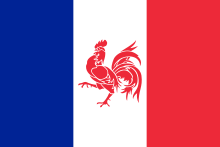 This Photo by Unknown Author is licensed under CC BY-SA
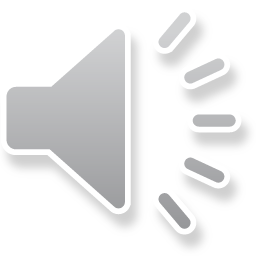 (The Fact File, 2018)
2
[Speaker Notes: The word "France" comes from the Franks, a Germanic people whose name in itself is derived from the Frankish "frank", meaning "free". Became a republic in 1792
 France is the largest country in the European Union in terms of surface area and known as ‘the hexagon’
With an area of 551,000 sq km it’s almost a fifth of the EU’s total area, and due to its six-sided shape France is sometimes referred to as l’hexagone. 
. France is the world’s most popular tourist destination
Some 83.7 million visitors arrived in France, according to the World Tourism Organization report published in 2014, making it the world’s most-visited country.]
Gouvernement de la République FrançaiseThe Government of the French Republic
Executive, Legislative, Judicial Branches
Unitary semi-presidential representative democratic republic
The Executive Branch-”The Government”
President: Emmanuel Macron 
 Prime Minister: Édouard Philippe
The Council of Ministers
Legislative Branch
French Parliament consists of the National Assembly & Senate
The Judicial Branch
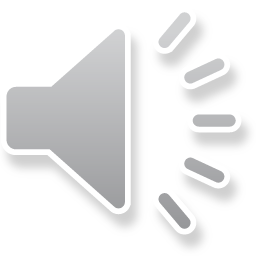 (Bisson, et al., 2019)
3
[Speaker Notes: The political system of France consists of 3 branches executive ,legislative and a judicial branch. 
Executive power is exercised by the President of the Republic and the Government. 
The Government consists of the Prime Minister and ministers. The Prime Minister is appointed by the President, and is responsible to Parliament. 
The President of the Republic of France is elected  for five years and limited to two terms. The French President is the commander in chief of the military, and he/she determines the broad guidelines for defense. His/her chief role is to determine government policy with the help of his Council of Ministers. The President appoints the Prime Minister and approves the appointment of the Ministers. 
National Assembly (lower house) and the Senate. A total of 577 Deputies are elected to the National Assembly every five years by individual districts. Members of the Senate are elected by an electoral college, comprised of district council members, deputies, and municipal council members. The 348 Senators are elected for a six-year term
France has a strong independent judiciary which oversees the judicial system’s operations. Judges of the Court of Cassation are appointed by the President after nominations are put forward by the high Council of the Judiciary. There is a nine-member constitutional council which ensures the constitutionality of proposed legislation or decrees.]
Affiliations Religieuses FrançaisesFrench Religious Affiliations
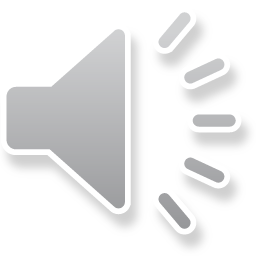 4
[Speaker Notes: © Copyright PresentationGo.com – The free PowerPoint library]
Diversité Ethnique de la FranceFrench Ethnic Diversity
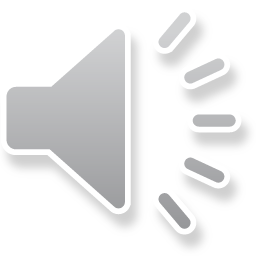 5
[Speaker Notes: Modern French society is a melting pot From the middle of the 19th century, it experienced a high rate of inward migration, mainly consisting of Arab-Berbers, Sub-Saharan Africans, Chinese and other peoples from Africa, the Middle East and East Asia, 
It is important to understand that the French consider themselves as an inclusive nation with universal values, advocated assimilation through which immigrants were expected to adhere to French values and cultural norms. Nowadays, while the government has let newcomers retain their distinctive cultures]
La Démographie FrançaiseFrench Demographics
Population in 2019: 65.48 million
49.20% Males	
50.80% Females
Life expectancy is 81.9 years
Males- 78.8 
Females- 85.2
Percentage Population growth per year of 0.3%  
Net migrations per day: 219
Population Rank: 20
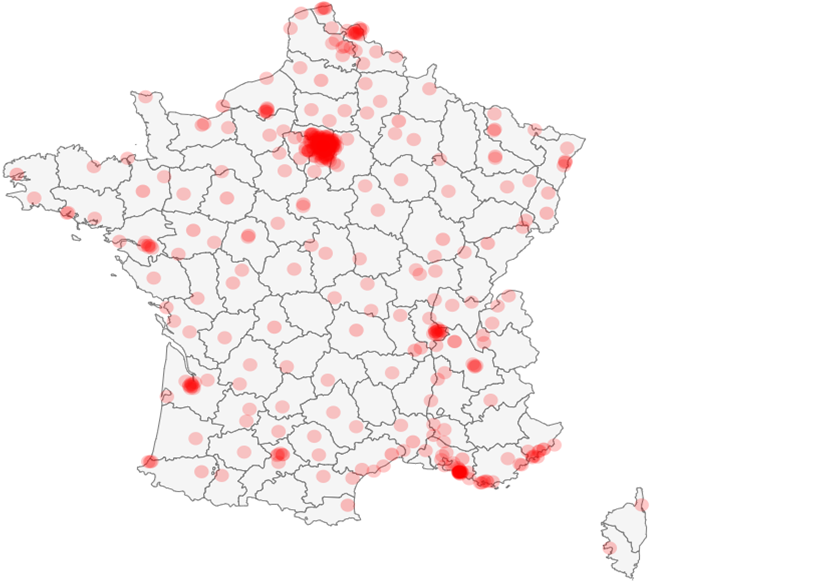 (World Population Review 2018 Figure: France population density )
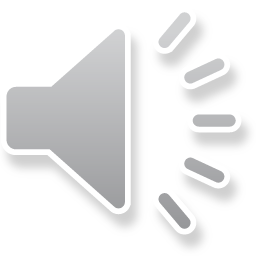 (World Population Review 2018)
6
[Speaker Notes: In the early 21st century, more than one-fifth of French citizens were at least 60 years old. The tendency for the proportion of the elderly population to increase also reflects medical advances, which have produced a longer expectation of life. The age structure of the population is of considerable social and economic importance. The steady increase in the proportion of the aged puts an increasing strain on the working population to provide pensions, medical and social services, and retirement housing. 
 Paris is the most populated city in France with a population of 10.62 million people while Toulouse is the least populated with a population of 933,000. Paris is the largest city and capital of France. The City of Paris has just 40 square miles of land with a population of 2.24 million in the city limits, and the most populous urban area in all of the European Union. T]
Éducation FrançaiseEducation in France
The French compulsory education system is divided into three stages or ‘cycles’
1.) Primary school (école)
Cours préparatoire Cours élémentaire Cours élémentaire, Cours moyen 1, Cours moyen 2  – 6 to 11 years old
Kindergarten is optional
 2.) Middle school (collège)
6ème, 5ème, 4ème and 3ème – 11 to 15 years old
 3.) High school (lycée)
Seconde, Première, and Terminale– 15 to 18 years old
Optional Higher Education (les grandes écoles)
Entrance exams are required to be accepted into the handful of prestigious schools
(Expatica, "A guide to French education", 2019)
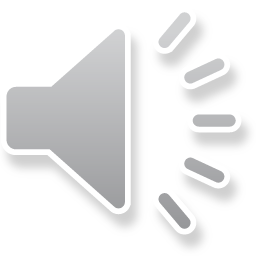 7
[Speaker Notes: France has both public and private education. All public education is free & compulsory between the ages of 6 and 16]
Économie FrançaiseFrench Economy
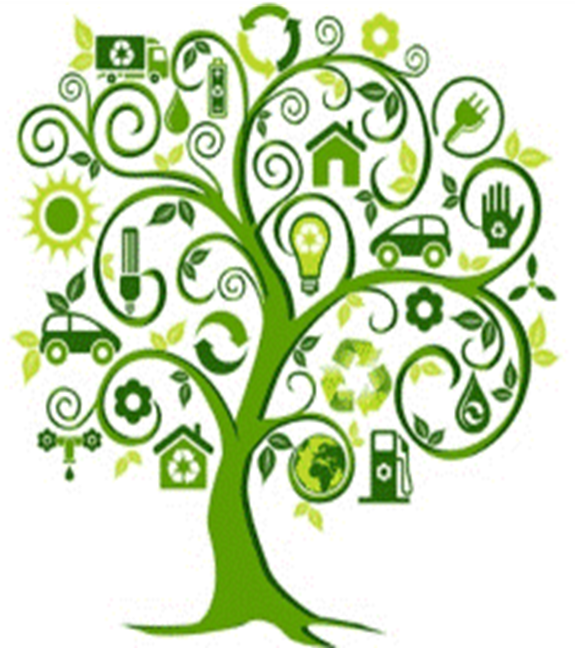 GDP (PPP): $2.8 trillion
1.8% growth
Unemployment: 9.3%
Inflation (CPI):1.2%
Individual income tax rate is 45%
Tax burden equals 45.3 % of total domestic income
Currency- Euro
Average Income $43,761 per capita
Minimum wage: 1,498.47 EUR per month
("France", 2019)
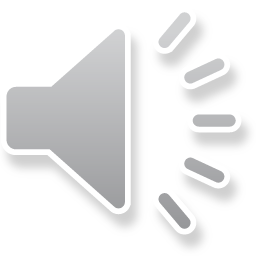 8
[Speaker Notes: France has the world's 6th largest economy as of 2018 . It has the 3rd largest economy in the European Union after Germany and United Kingdom.. France operates a mixed economy that combines capitalist and socialist characteristics. Capitalism involves private ownership of capital and other means of production. Under socialism, the government directs economic activity and owns all or part of most industries.]
Industrie françaiseFrench Industries
Industries
machinery, chemicals, automobiles, metallurgy, aircraft, electronics; textiles, food processing; tourism
Exports
$541.3 billion (2017 est.)
machinery and transportation equipment, aircraft, plastics, chemicals, pharmaceutical products, iron and steel, beverages
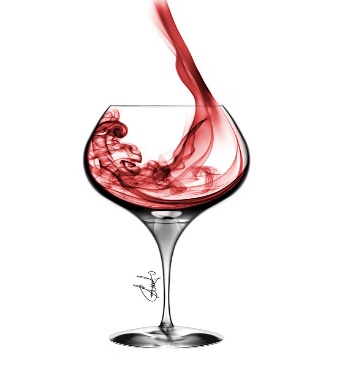 This Photo by Unknown Author is licensed under CC BY-NC-ND
(The Local 2018)
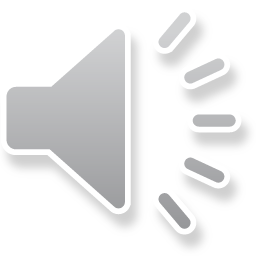 9
[Speaker Notes: Some 83.7 million visitors arrived in France, according to the World Tourism Organization report published in 2014, making it the world’s most-visited country.
France is one of the largest exporters of luxury goods in the world, with the top four companies Cartier, Chanel, Hermes and Louis Vuitton alone worth billions. France’s main exports include aircraft, food, chemicals, industrial machinery, iron and steel, electronics, motor vehicles and pharmaceuticals.

 As to wine eight billion bottles produced every year that’s roughly 53 litres of wine per capita per year, France believes its wine is second to none]
Santé Publique FrançaiseFrench public healthcare
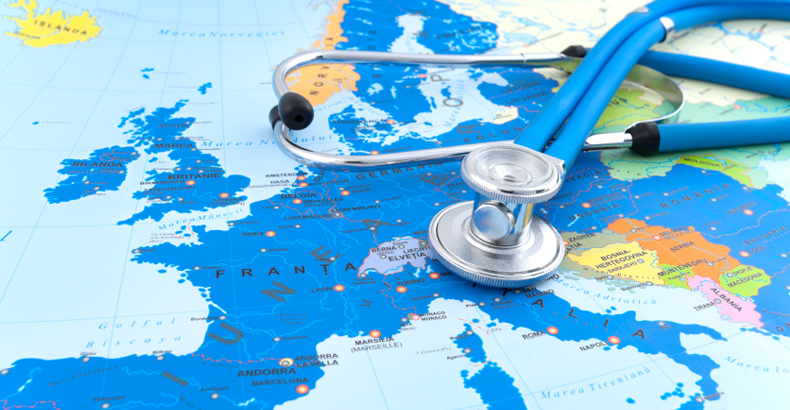 Paid for through taxation
Requires a 3 month residency period
Easily accessible
Covers alternative treatments 
(homeopathic, acupuncture etc.)
No cost annual check up
Focused on preventative care
Specialist visits do not require referrals
Supplementary Insurance is optional
This Photo by Unknown Author is licensed under CC BY-NC-ND
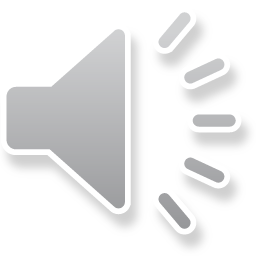 (Ayres, n.d.)
10
[Speaker Notes: French health care system is relatively simple for its users - that means virtually everyone living and working in France, or dependent on someone living or working in France, and every pensioner.
 important element of the French insurance system is solidarity: the more ill a person becomes, the less they pay. This means that for people with serious or chronic illnesses (with vital risks, such as cancers, AIDS, or severe mental illness, where the person becomes very dependent of his medical assistance and protection) the insurance system reimburses them 100% of expenses and waives their co-payment charge
here are two sorts of hospitals in France; generally speaking these are known as hôpitaux when they are state run, and cliniques when they are privately run. Most private cliniques are state approved, and can therefore work for the national health service. Many specialists work in both state run hospitals and in private clinics: since they are self-employed professionals, they can sell their services to whatever hospital or clinic will pay them.
    Both GPs and specialists can refer patients for hospital treatment if it is deemed necessary; and within the framework of the health service, they can send them for treatment in either a state-run hospital or a private clinic, whichever they consider to be best for the purpose, or to provide the fastest service. 
   In the framework of the French health care system, patients are only billed for a very small proportion of the cost of their stay in hospital; the most significant charge that the patient must pay is an 18€ per day hospitalisation fee, basically a contribution to the board and lodging provided by the hospital]
Statistiques Françaises de Santé Publique French Public Health Statistics
Declining birth rate with 1.88 children per woman
average age of birth mothers 30.6 years
Infant mortality rate 3.11 deaths per 1000 births
“2017, 767,000 babies were born, 17,000 fewer than in 2016, which represented a drop of 2.1 percent” (The Local, 2018, para. 8)
19.6 percent of the population are over 65 years of age
Life expectancy :men 79.5 years and women 85.3 years
9.2 deaths per 1000 people
Alzheimer's caused the most deaths in 2017
Leading cause of premature death is lung caner
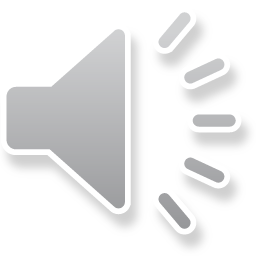 (IHME, 2017)
11
[Speaker Notes: Health expenditures	11.5% of GDP (2014)
Physicians density	3.23 physicians/1,000 population (2015)
Hospital bed density	6.4 beds/1,000 population (2011)]
Haut Fardeau des Maladies sur la Santé en FranceTop disease burdens on health in France
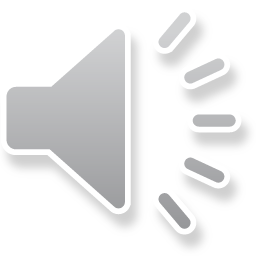 (Institute for Health Metrics and Evaluation [IHME], 2018)
Cancer du Poumon en FranceLung Cancer in France
“According to the latest World Health Organization(WHO) data published in 2017: Lung Cancers Deaths in France reached 33,635 or 7.39% of total deaths. The age adjusted Death Rate is 28.57 per 100,000 people, which ranks France #20 in the world for deaths attributed to lung cancer” (World Health Organization, 2017, para.1).
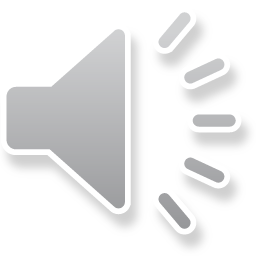 13
Cancer du Poumon en FranceLung Cancer in France
Pathology
Malignant cells proliferate in the lungs and cause varied symptoms from unrelenting cough, shortness of breath, coughing up blood, chest pain, etc.
Diagnosis
CT scans can reveal small lesions in might not be detected on an X-ray
Sputum cytology or tissue sampling
Treatment
Surgery which ranges from tumor resection to removal of the entire lung
Chemotherapy
Radiation or any combination of the three
(Mayo Clinic, 2018)
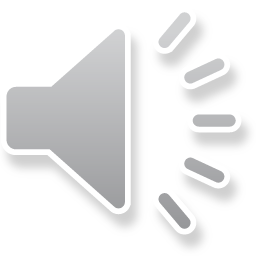 14
[Speaker Notes: Dx Tests
Imaging tests. An X-ray image of your lungs m A CT scan can reveal small lesions in your lungs that might not be detected on an X-ray.
Sputum cytology. If you have a cough and are producing sputum, looking at the sputum under the microscope can sometimes reveal the presence of lung cancer cells.
Tissue sample (biopsy). A sample of abnormal cells may be removed in a procedure called a biopsy.
Treatment
Wedge resection to remove a small section of lung that contains the tumor along with a margin of healthy tissue
Segmental resection to remove a larger portion of lung, but not an entire lobe
Lobectomy to remove the entire lobe of one lung
Pneumonectomy to remove an entire lung
Radiation therapy uses high-powered energy beams from sources such as X-rays and protons to kill cancer cells. During radiation therapy, you lie on a table while a machine moves around you, directing radiation to precise points on your body.

For people with locally advanced lung cancer, radiation may be used before surgery or after surgery. It's often combined with chemotherapy treatments]
Prévention du Cancer du Poumon et Interventions  du Point de Vue de la Santé PubliqueLung Cancer Prevention and Interventions from a Public Health Perspective
Primary Prevention
Tobacco abstinence/cessation education 
Education to decreasing environmental exposure
Education for lifestyle and diet changes 
Secondary Prevention
Public Lung Cancer Screenings
Surveillance and environmental hazard evaluation
Policy Creation for Tobacco Free Workplaces
Treatment for nicotine addiction (cessation programs, nicotine replacement therapy)
Tertiary Prevention
Rehabilitation post surgery & Support Groups 
Monitor treatment regime
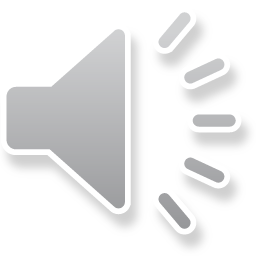 15
[Speaker Notes: Primary
Not all lung cancers can be prevented. But there are things you can do that might lower your risk, such as changing the risk factors that you can control.

Stay away from tobacco
The best way to reduce your risk of lung cancer is not to smoke and to avoid breathing in other people’s smoke.

If you stop smoking before a cancer develops, your damaged lung tissue gradually starts to repair itself. No matter what your age or how long you’ve smoked, quitting may lower your risk of lung cancer and help you live longer. 
Limiting your exposure to secondhand smoke might also help lower your risk of lung cancer, as well as some other cancers. For more information, see  Secondhand Smoke.

Avoid radon
Radon is an important cause of lung cancer. You can reduce your exposure to radon by having your home tested and treated, if needed. For more information, see  Radon and Cancer.

Avoid or limit exposure to cancer-causing chemicals
Avoiding exposure to known cancer-causing chemicals, in the workplace and elsewhere, may also be helpful (see Lung cancer risk factors). When people work where these exposures are common, they should be kept to a minimum.

Eat a healthy diet
A  healthy diet with lots of fruits and vegetables may also help reduce your risk of lung cancer. Some evidence suggests that a diet high in fruits and vegetables may help protect against lung cancer in both smokers and non-smokers. But any positive effect of fruits and vegetables on lung cancer risk would be much less than the increased risk from smoking.
Secondary
Take action for lung health through our Lung Action Network
Spread the word about laws and policies that impact lungs
Tertiary
Rehabilitation is the combined and coordinated use of medical, social, educational, and vocational measures for training and retraining patients to the highest possible level of functional ability
The public health system has a direct role in the promotion of disability-friendly legislation and standards of building, housing, and support services for chronically ill, handicapped,
Close follow-up and management of chronic disease, physical and mental, require home care and ensuring an appropriate medical regimen including drugs, diet, exercise, and support services. The follow-up of chronically ill people to supervise the taking of medications, monitor changes, and support them in maximizing their independent capacity in activities of daily living is an essential elemen]
Interventions et Obstacles pour L'infirmière en Santé CommunautaireInterventions and Barriers for the Community Health Nurse
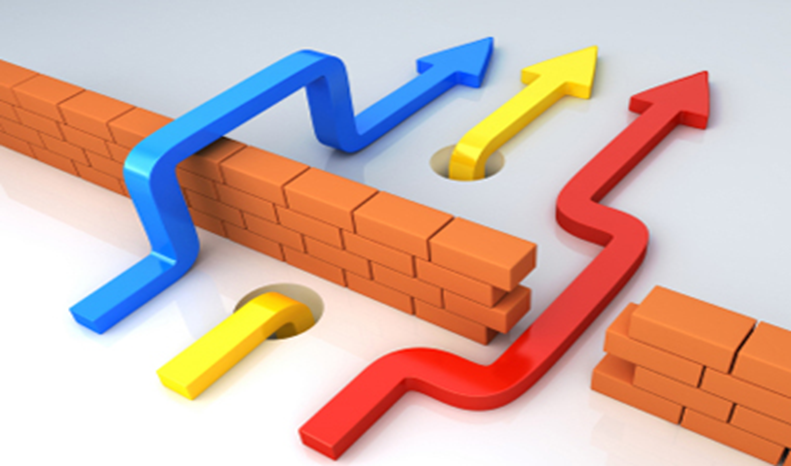 Role of CHN
Advocate
Community Educator
Disease Surveillance
Policy Maker
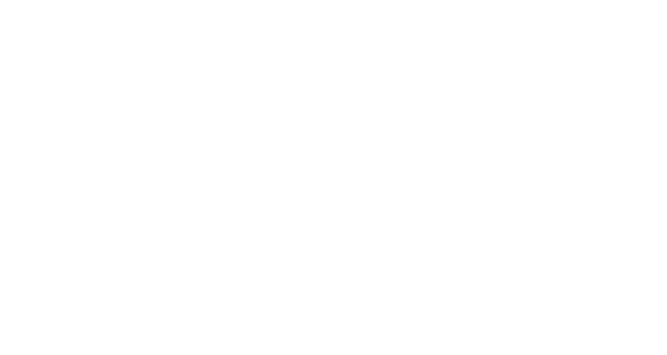 Barriers
Socio-economic status
Lack of desire to change
Health Literacy
Financial Implications
 (Stanhope & Lancaster, 2016)
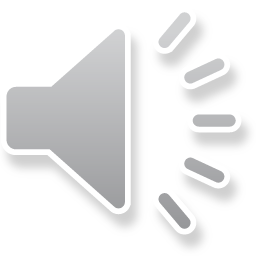 16
[Speaker Notes: Community health nurse is to work within the community to support population health and deliver preventive health care services. Public health nurses use their skills to support population health
Advocate
health service planning,, and program effectiveness evaluation within and for the community. Ensuring their health needs are being met
Community educator
Create educational programs with community stakeholders, families and individuals 
determine knowledge and attitudes about needed and available health and health services.
Cultural competency that enables effective practice with diverse individuals, families, and groups within the community of care.
DISEASE SURVEILLANCE
utilization of available research, the design and implementation of new research, and the use of epidemiology and other research methods to understand the distribution and determinants of disease in the community.


BARRIERS
Access to learning and community resources for clients, insufficient community understanding of CHN roles and services (especially Home Care), and costs]
En ConclusionIn Conclusion
“France's capacity to prevent the onset of cancer remains very weak but, because of its advanced health system, those suffering from cancer in France tend to survive for longer than people elsewhere once they have been diagnosed” (Gentleman, 2003,para. 7). If the current trends continue, the increased burden placed on the French healthcare system will create shortages in providers and additional financial strain on the community.
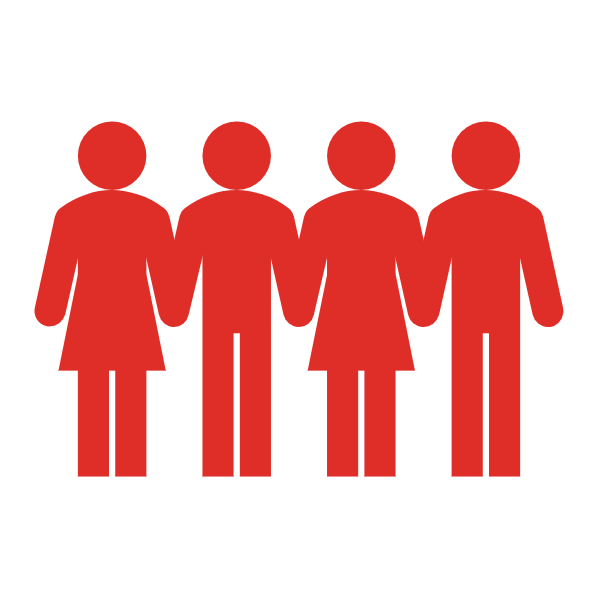 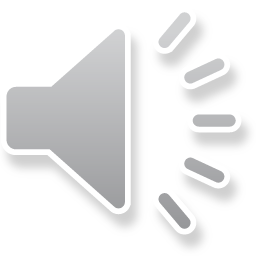 17
LA FIN(The End)
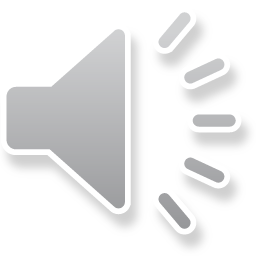 18
References
France. (2019). Retrieved February 21, 2019, from 	https://www.heritage.org/index/country/france
Ayres, C. (n.d.). 17 France healthcare system pros and cons [Web log post]. 	Retrieved February 21, 2019, from https://vittana.org/17-france-healthcare-	system-pros-and-cons
World Population Review. “France Population 2019.” Total Population by Country 2018, 	2018, worldpopulationreview.com/countries/france-population/.
HME. (2017, September 15). France. Retrieved February 21, 2019, from 	http://www.healthdata.org/france
World Health Organization. (2017). Lung Cancers in France. Retrieved from 	https://www.worldlifeexpectancy.com/france-lung-cancers
Mayo Clinic. (2018, November 16). Lung cancer. Retrieved February 21, 2019, 	from https://www.mayoclinic.org/diseases-conditions/lung-	cancer/diagnosis-treatment/drc-20374627
Stanhope, M., & Lancaster, J. (2016). Public health nursing: Population-centered 	health care in the community (9th ed.). St. Louis, MO: Elsevier.
Gentleman, A. (2003, October 27). France's unhealthy statistics. Retrieved from 	https://www.theguardian.com/world/2003/oct/27/worlddispatch.france
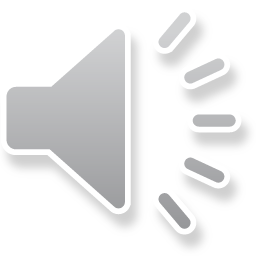 © Copyright PresentationGo.com – The free PowerPoint library
19
References Continued
The Fact File. (2018, September 21). France Facts: 97 Interesting Facts 	About France. Retrieved February 21, 2019, from 	https://thefactfile.org/france-facts/
Bisson, T., Bernard, F., Popkin, J. D., Shennan, J., Flower, J. E., & Woloch, 	I. (2019, February 20). France. Retrieved February 21, 2019, from 	https://www.britannica.com/place/France
The Local. (2018, January 16). What you need to know about the French 	population in 2018. Retrieved February 21, 2019, from 	https://www.thelocal.fr/20180116/what-you-need-to-know-	about-frances-population-in-2018
Expatica. (2019). A guide to French education. Retrieved February 21, 	2019, from https://www.expatica.com/fr/education/children-	education/a-guide-to-french-education-101147/
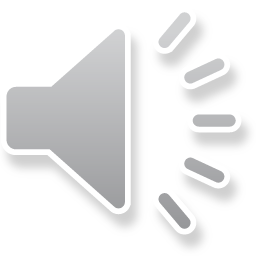 20